Section 2 Understanding your rights and responsibilities
Addressing Challenging Behaviour in the Early Years
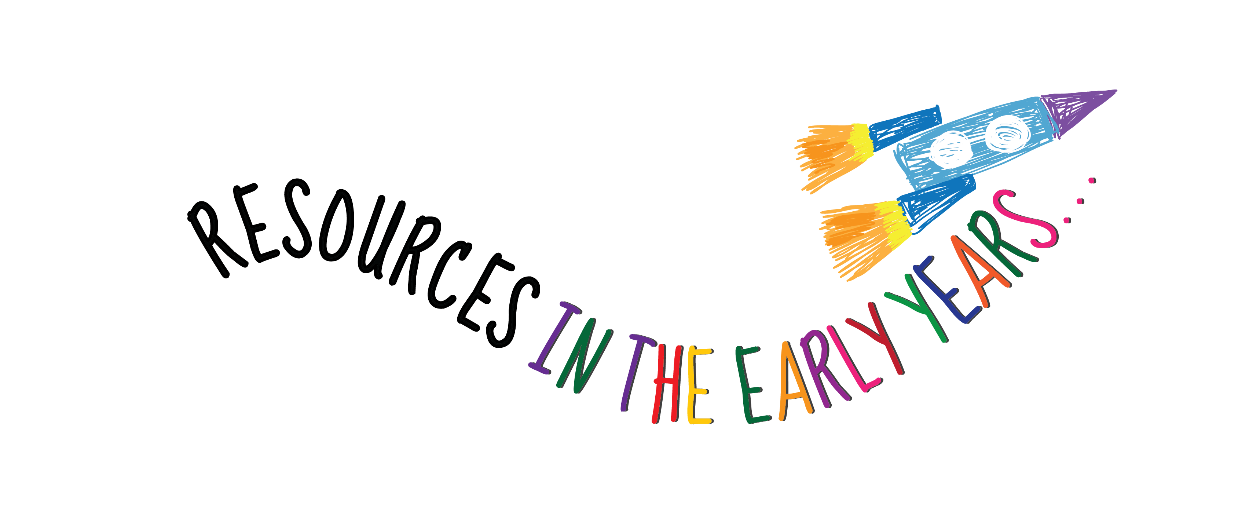 A resource created by theOntario Secondary School Teachers’ Federation© 2018
Section 2 Understanding your rights and responsibilities
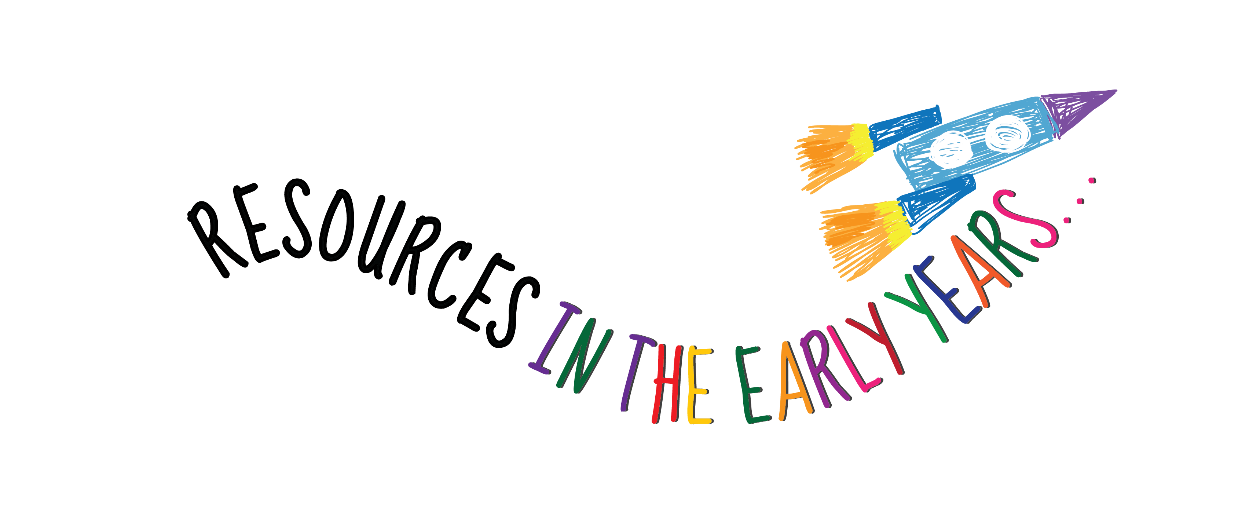 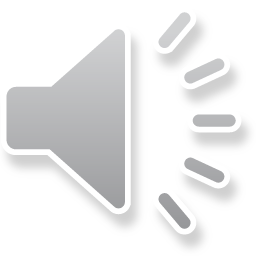 Responsibilities
Respond
Communicate
What to know
What to share
Report
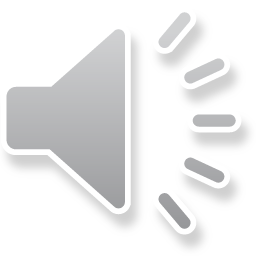 Recommended ACTIONS
Ask what safety equipment, precautions and training are available
Communicate with your administrator about any issue
Complete all reports if you suffer an injury or feel unsafe from aggressive behaviour
Contact your union for support
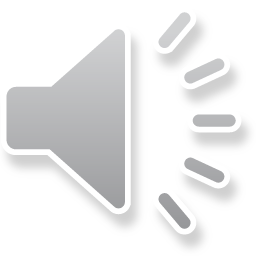 Factors to consider
Mitigating factors 
could reduce consequence

Extenuating factors
could excuse behaviour
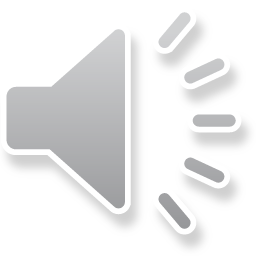 Protection
Risk assessments
Safety plans
IEPs/Behaviour plans
Work refusals
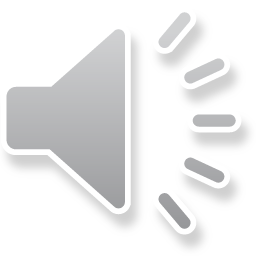 Risk assessments
Workplace Violence survey
identify & address

Functional Behaviour Assessment
identify, track, plan
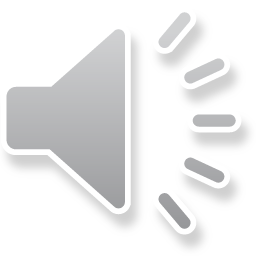 Safety Plans
Should contain:
Description of behaviour
Potential triggers
Interventions to prevent behaviour
Identification of staff who will provide physical intervention
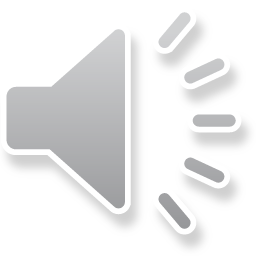 Safety Plan
Description of behaviour

Hitting others
Biting others
Kicking objects
Running away when challenged
http://www.labour.gov.on.ca/english/hs/pubs/wvps_toolbox/toolbox_9.php
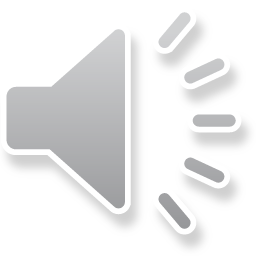 Safety Plan
Potential triggers

Prolonged close proximity to others (“crowding”)
Prolonged waiting in lines/in groups for activities, entry 
Being challenged by authority figure
http://www.labour.gov.on.ca/english/hs/pubs/wvps_guide/guide_5d.php
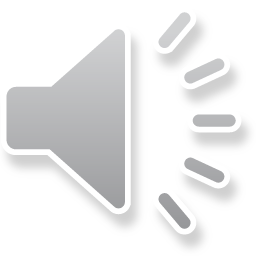 Safety PlanInterventions
Move X out of a line or to the back of a line to create space
Minimize interactions with others when agitated (separation within room, isolation not necessary)
Vary the individual giving instruction (EA, ECE, OCT)
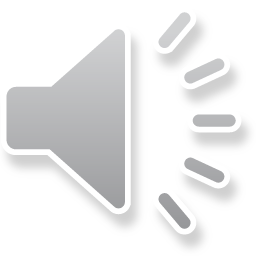 Safety Plan
Communication procedures for impacted staff
“EA will signal to Teacher who will contact 	main office for personnel support”

Emergency communication procedures for all staff
”PA system will be used to put school into ‘shelter and hold’ should student X run”

Review and reassessment
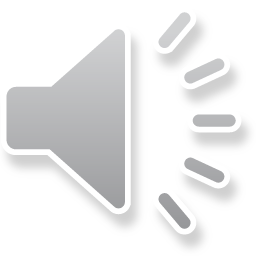 IEPs/IPRCs
Must include:
Behaviour expectations
Appropriate intervention strategies
Should note any safety plan in effect
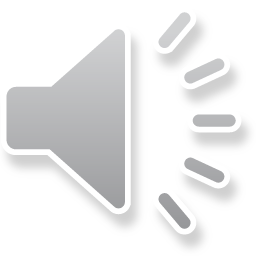 Work Refusals
Steps
Belief of risk to immediate or long-term health
Report refusal
Investigation
Involvement of MOL
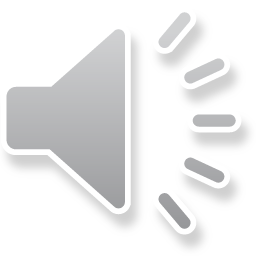 OSSTF/FEESO Violence in the Workplace Strategy
Key recommendations on training:
1. All employees need some
2. Some employees need specialized
3. Student safety plan implementation
4. In person training
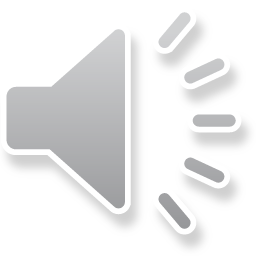 END OFSection 2 Understanding your rights and responsibilities
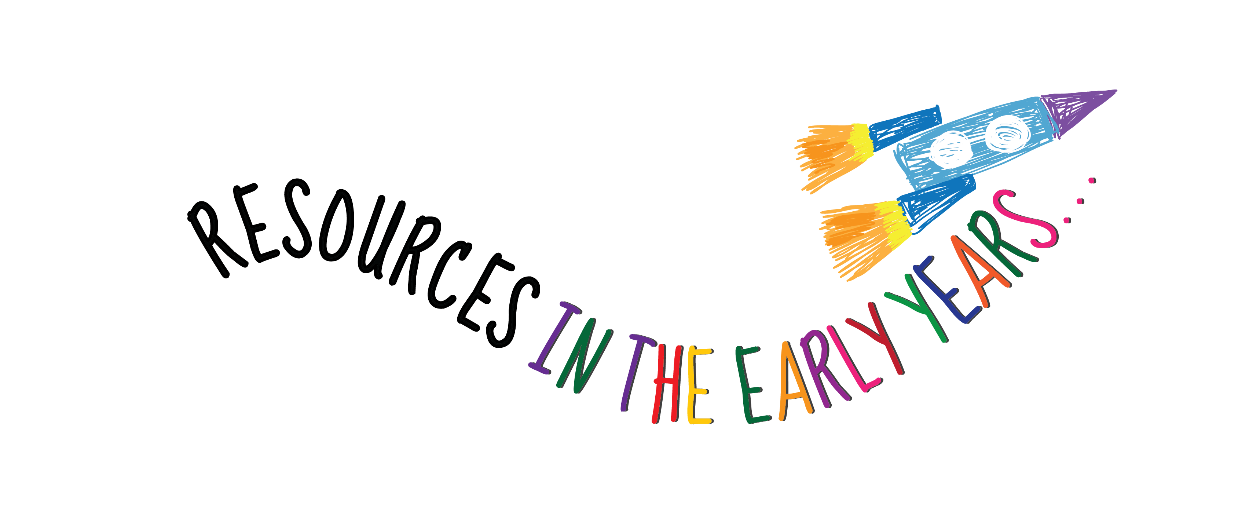